¿Qué día es hoy?
¿Qué fecha es hoy?
martes,
siete de octubre
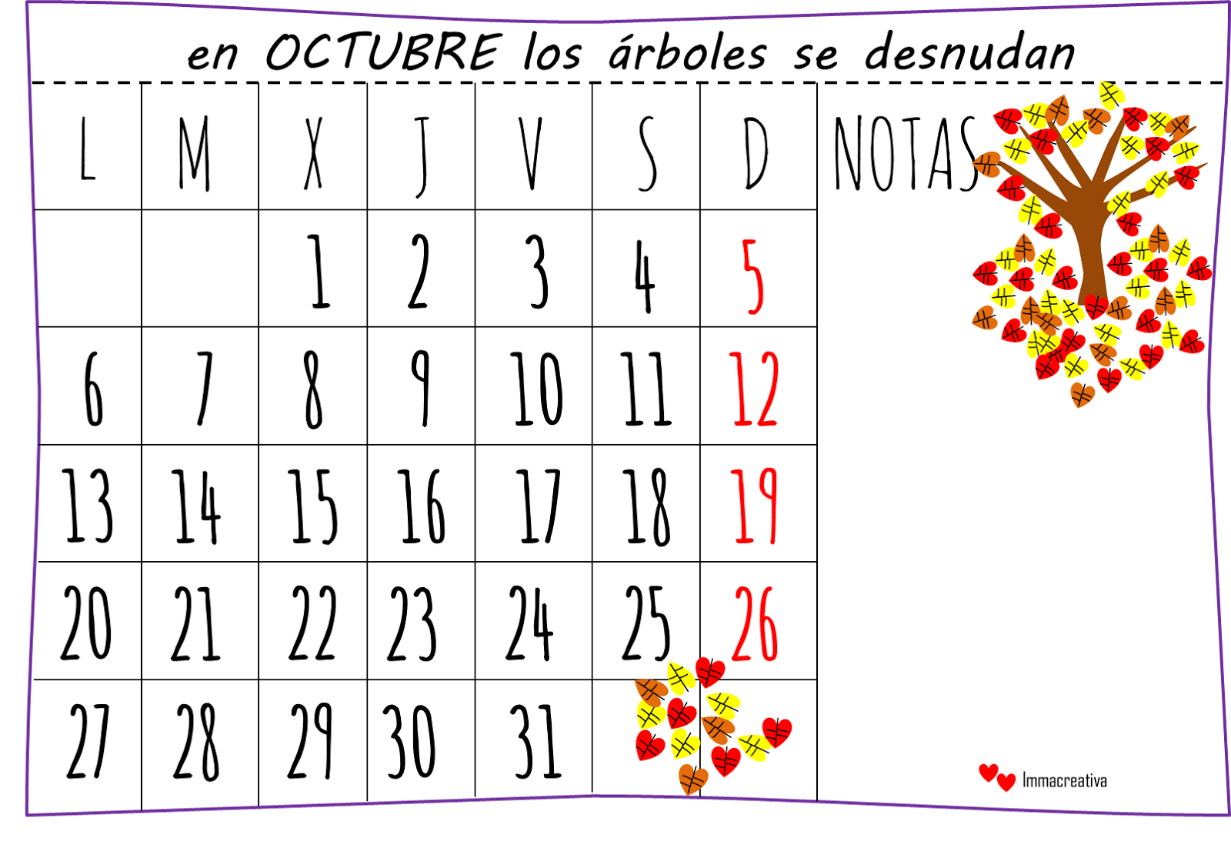 mes = ?
mes = month
día = ?
día = day
hoy = ?
hoy = today
fecha = ?
fecha = date
[Speaker Notes: Pupils were introduced to this routine in the summer term of Y3 and in Y4 but may need reminding.
This will help remind them of the days of the week, keep working the numbers and help them remember some essential vocabulary e.g. day / month etc.This slide can be adapted obviously to fit the day of the week / month.]
[Speaker Notes: Starter activity to consolidate understanding of times.Pupils try to fill in the hand-out with the missing words from each clock time.  Pace is quite slow.]
¿Qué hora es?
¿Qué hora es?
[Speaker Notes: To photocopy A5 size.]
¿Qué hora es?
once
doce
veinte
Es
menos
cuarto
media
cinco
diez
Son
seis
[Speaker Notes: Answers for checking]
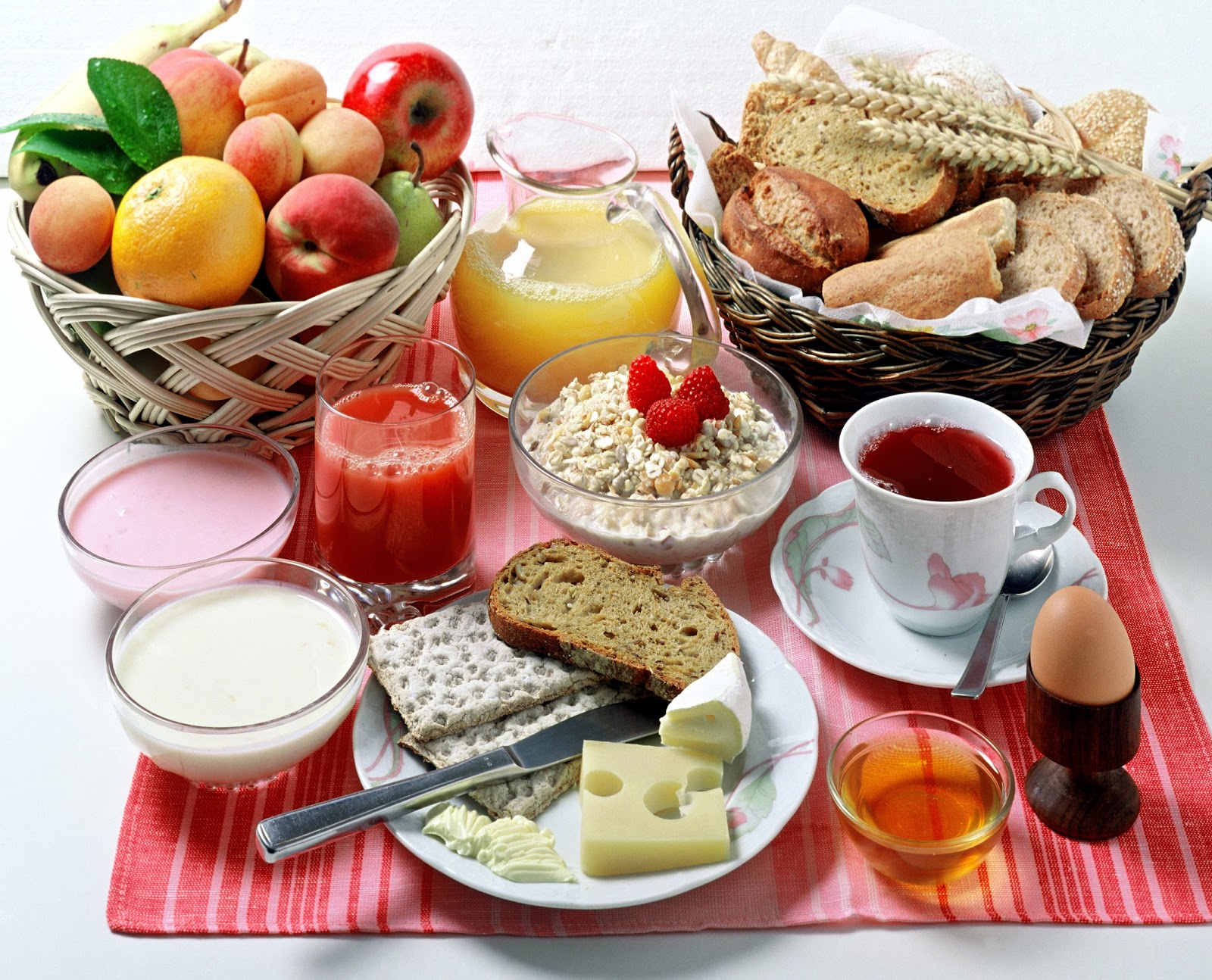 ¿A que hora desayunas?
el desayuno
[Speaker Notes: ¿Qué desayunas? (What do you have for breakfast?)


Desayuno (I have for breakfast)...
un yogur (a yoghurt), cereales (los) (cereals), pan (el) (bread), una tostada (a piece of toast), fruta (la) (fruit), mantequilla (la) (butter), mermelada (la) (jam), leche (la) (milk), té (el) (tea), café (el) (coffee), chocolate caliente (el) (hot chocolate), zumo de naranja (el) (orange juice)

¿A qué hora desayunas? (What time do you have breakfast?)]
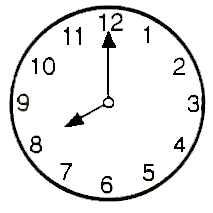 Desayuno a las ocho.
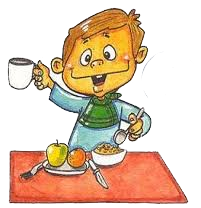 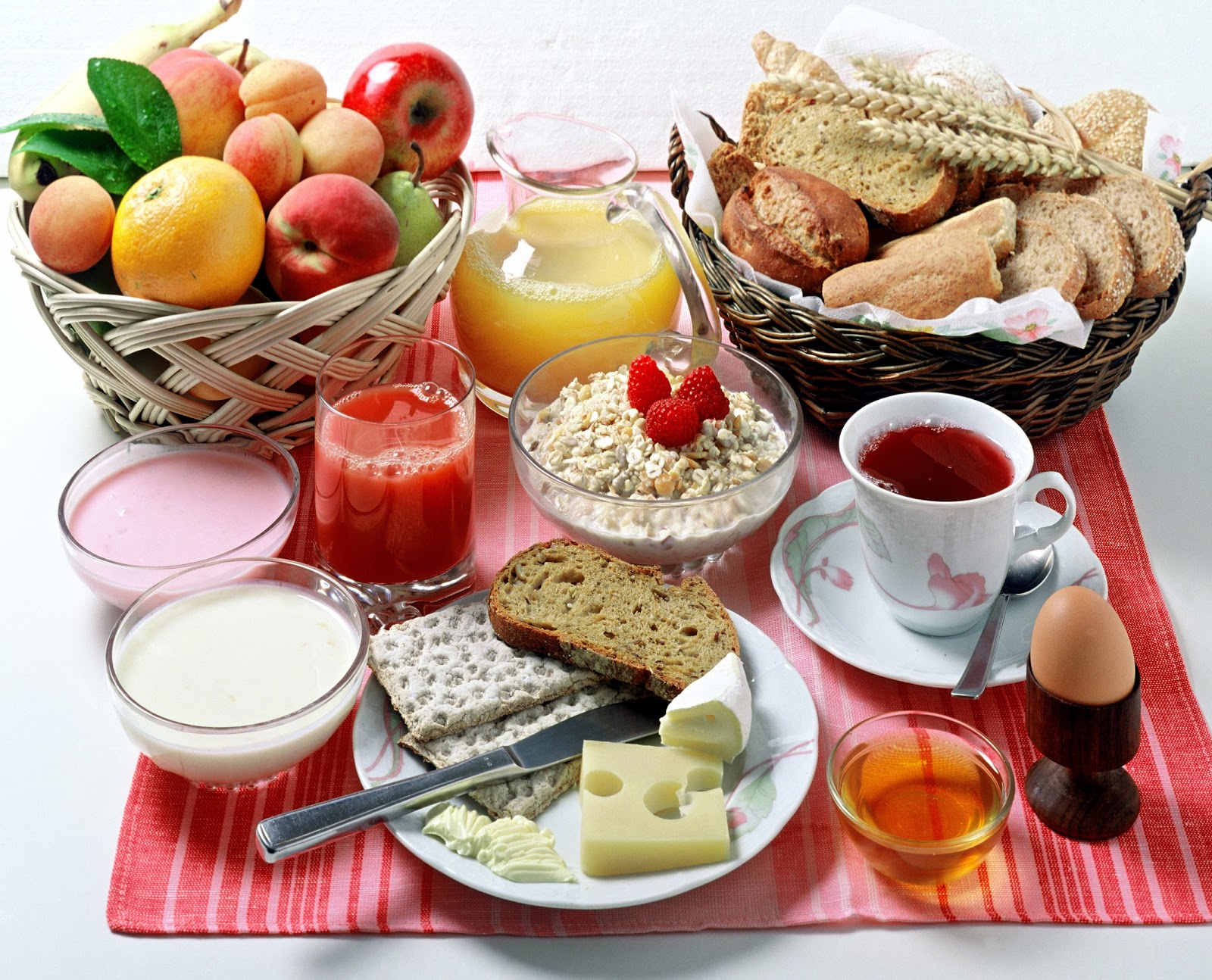 ¿Qué desayunas?
el desayuno
[Speaker Notes: ¿Qué desayunas? (What do you have for breakfast?)


Desayuno (I have for breakfast)...
un yogur (a yoghurt), cereales (los) (cereals), pan (el) (bread), una tostada (a piece of toast), fruta (la) (fruit), mantequilla (la) (butter), mermelada (la) (jam), leche (la) (milk), té (el) (tea), café (el) (coffee), chocolate caliente (el) (hot chocolate), zumo de naranja (el) (orange juice)

¿A qué hora desayunas? (What time do you have breakfast?)]
¿Qué desayunas?
Desayuno pan.
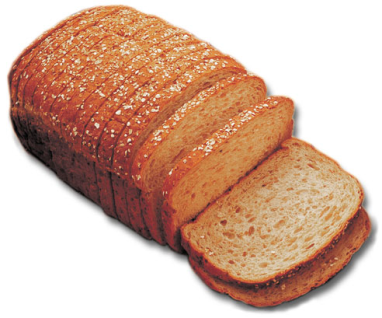 ¿Qué desayunas?
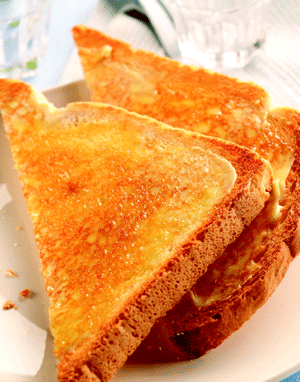 Desayuno tostadas.
¿Qué desayunas?
Desayuno magdalenas.
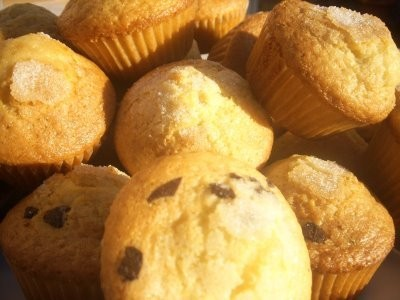 ¿Qué desayunas?
Desayuno cereales.
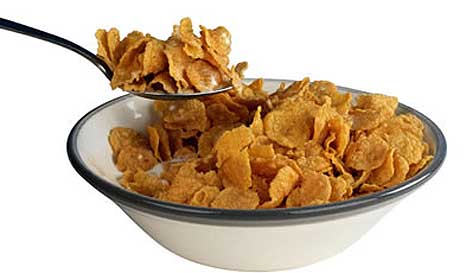 ¿Qué desayunas?
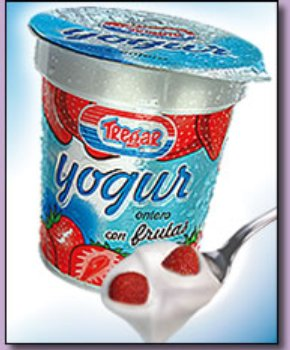 Desayuno un yogur.
¿Qué desayunas?
Desayuno una fruta.
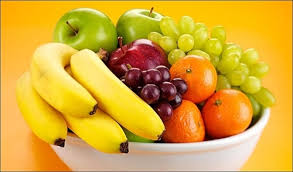 [Speaker Notes: Ask pupils to name any fruit they know – they should rememberun plátanouna manzanauna naranjafresasnaranjasciruelas]
¿Qué desayunas?
Desayuno té.
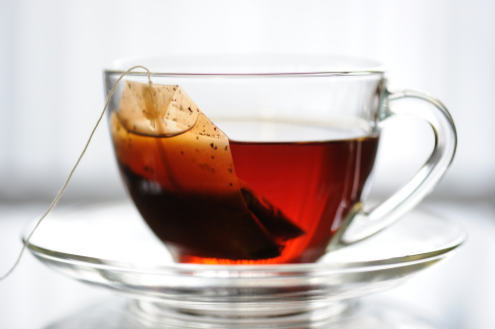 ¿Qué desayunas?
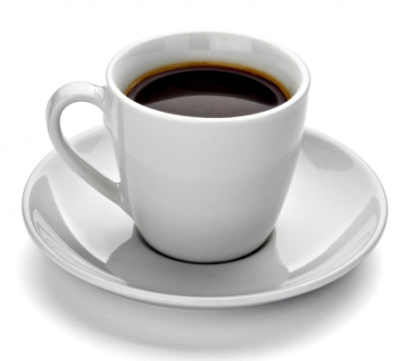 Desayuno café.
¿Qué desayunas?
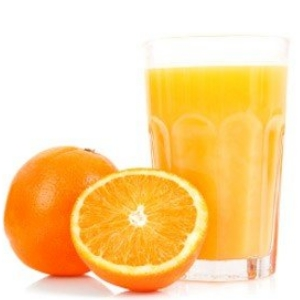 Desayuno zumo de naranja.
¿Qué desayunas?
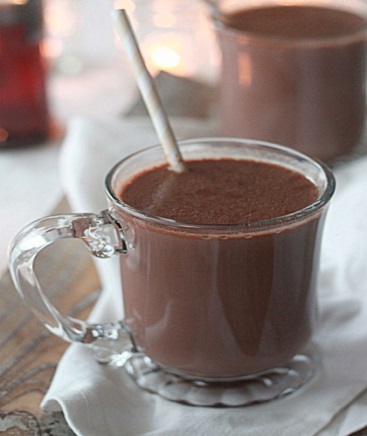 Desayuno chocolate caliente.
¿Qué desayunas?
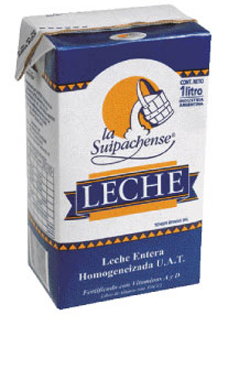 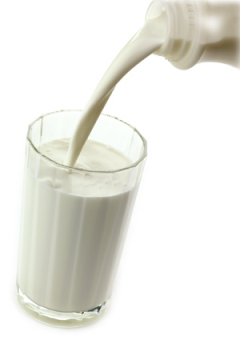 Desayuno leche.
¿Qué desayunas?
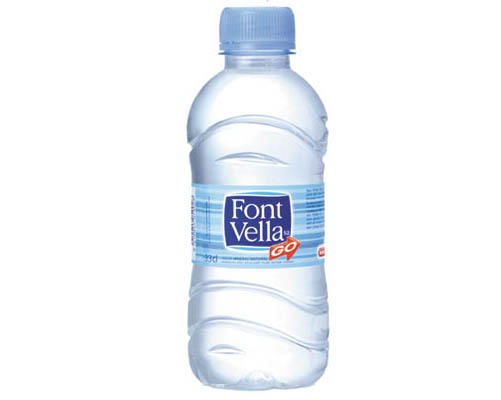 Desayuno agua.
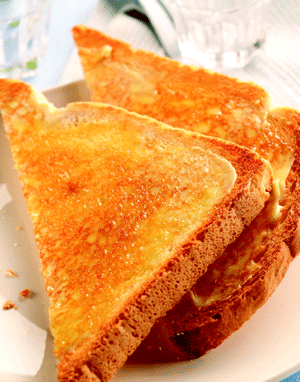 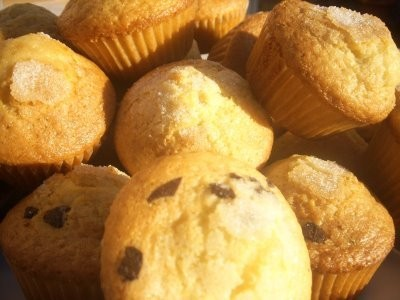 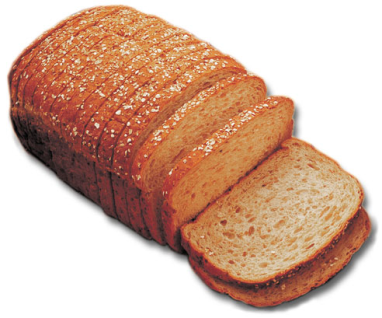 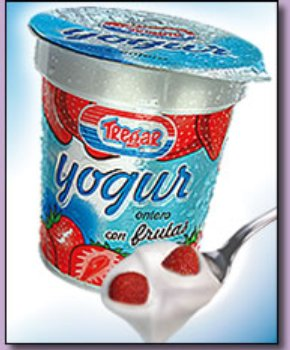 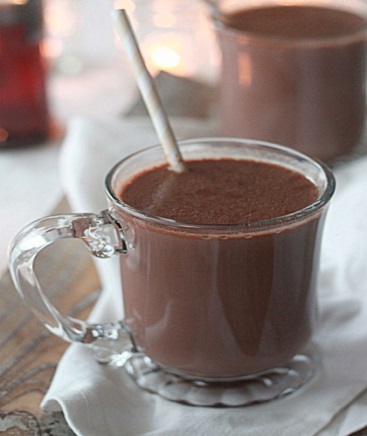 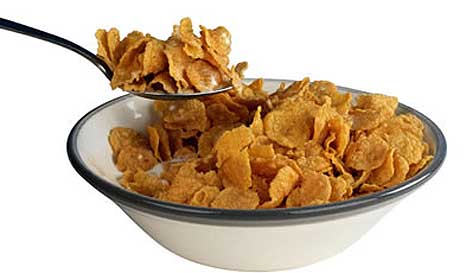 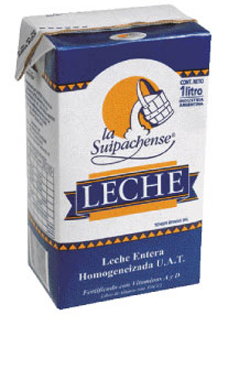 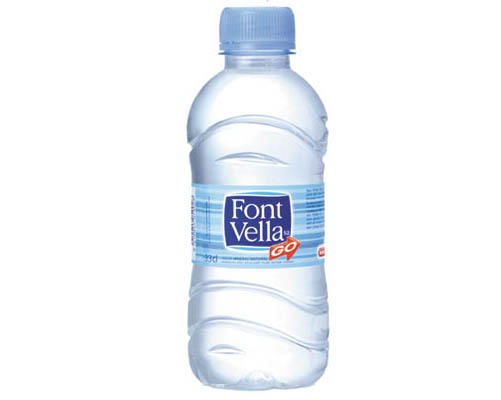 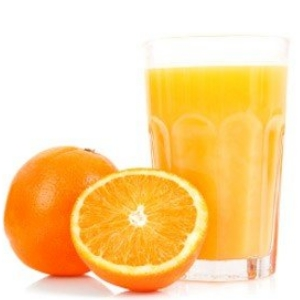 [Speaker Notes: Slide to practise recall – See earlier powerpoints for more detailed instructions about how to use this slide for progressive recall activities.]
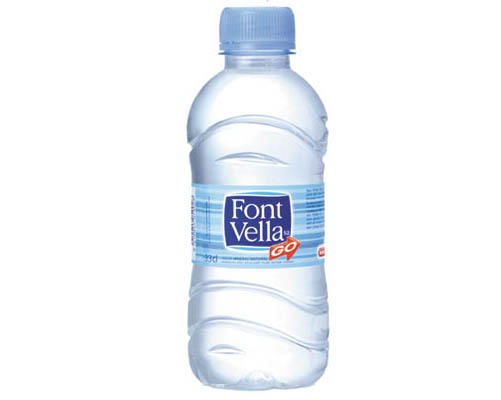 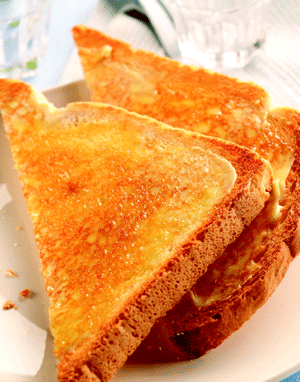 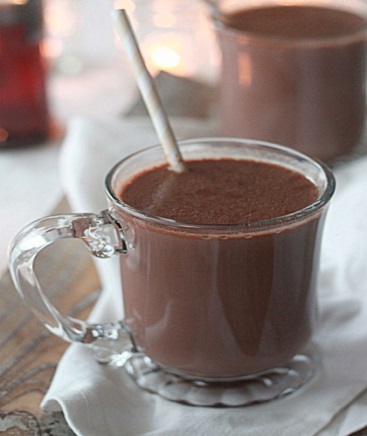 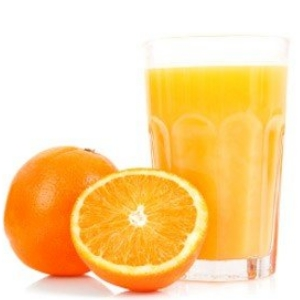 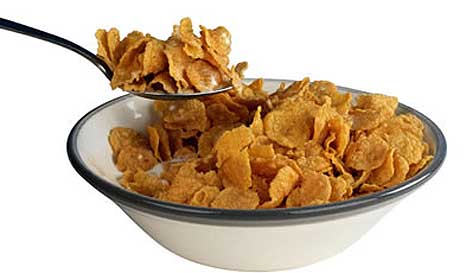 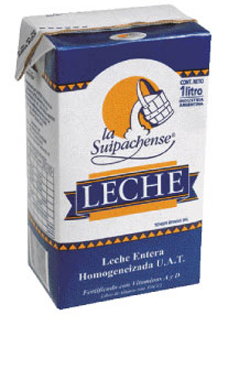 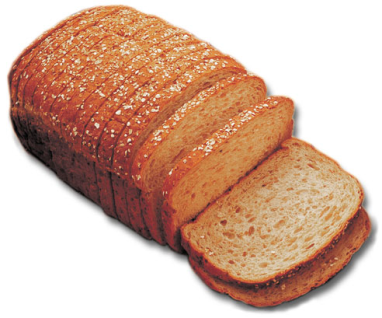 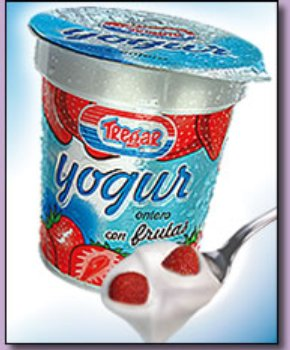 [Speaker Notes: Recall work.]
Read the text and answer the questions in English.
¡Hola!
Me llamo Isabel.  Tengo catorce años.  Los días del colegio desayuno a las siete.  Normalmente desayuno cereales y té.  Los sábados y los domingos desayuno a las nueve o a las diez.  Desayuno tostadas o magdalenas.  ¡Qué rico!
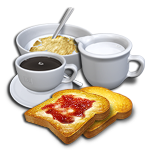 How old is Isabel?                             
What time does she have breakfast during the week? 
What does she have?
When does she have something different?        
What does she have?
What time does she eat breakfast at the weekend?
14
7 o’clock
Cereal and tea
Saturdays and Sundays
Toast or cakes
9 or 10 o’clock